The Noel Levitz PSOL Survey at NMSU: A Baseline for Future Research
7th Annual QM National Conference 
November 1-4, 2015 








Sharon Lalla, Ed.D. & Susie Bussmann, Ph.D.Instructional Innovation & Quality (IIQ), New Mexico State University
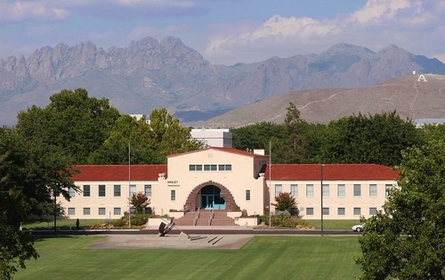 Our Goal
Start a research project to get a baseline about online course quality and services
QM

NonQM
Institutional Perception
Services
Student
Instructional
Academic
Enrollment
Our Alternative Hypothesis…
Courses influenced by Quality Matters will have a positive effect on quality
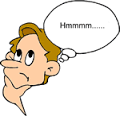 How did we start?
How did we start?
[Speaker Notes: Instutional Analysis IA department, integrity and anonymity]
The Noel Levitz (NL) PSOL Survey
26 NL Questions
6 QM and 4 NMSU Questions
Importance to me
My level of Satisfaction
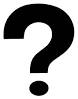 Questions about Quality
QM Questions
This institution’s online courses are of high quality.
Courses have clear instruction about getting started and where to begin.
Technologies required in my courses are readily available, provided or easily downloaded.
Navigation in the online courses is logical, consistent, and efficient.
Course learning objectives, and instructions on how to meet them, are made clear.
Courses are well-designed, readable and not distracting.
Questions about Quality
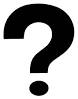 Our Questions:
The purchase of course materials is a worthwhile investment.
The learning experience is engaging and supportive.
Courses use a variety of instructional materials such as audio, video, transcripts, etc.
Course assignments are meaningful and relevant.
Data Collection
533 (16%) out of 3,270 students responded to the survey
109/520 (21%)
[Speaker Notes: Two surveys – can we see noticable Impact on qm and non qm
Survey distributed to three colleges in Spring 2015533 out of 3,270 students responded to both surveys 
NonQM: 424 out of 2750 (15%) response
QM: 109 out of 520 (21%) responses]
Findings
Strengths in online services
Challenges in online services
Mixed qualitative responses regarding quality of courses
Our Goal
Start a research project to get a baseline about online course quality and services
QM

NonQM
Institutional Perception
Services
Student
Instructional
Academic
Enrollment
Qualitative Responses
Please enter any comments you would like to share with this institution.
154 (29%) responses
Qualitative Responses
History of Online Courses at NMSU
Conflicted Responses
Excellent, Fair, Poor
Across colleges
“I do not think that this survey is set up very well to obtain accurate results. Half my classes have great instructors, who respond timely and have very nicely set up online classes. Other instructors are terrible and do not respond and often times the online course conflicts with the syllabus. As a result, it is difficult to answer about all classes with just one question. I either give a higher rating than some online courses deserve or a lower rating than others deserve. “
Common Themes About “Quality”
Course Organization
Instructor Feedback
Instructor Interaction
Instructor Response
Instructor (Social) Presence
Instructor Engagement
Work Overload
Canvas Training
Online Teacher Training (Design/Delivery)
Consistency
[Speaker Notes: Time put in to class]
Common Themes “Quality”
Course Organization
Some of the courses have been well organized and others have not been and have been difficult to navigate.
Instructor Feedback
On a positive note though, my instructor has been very timely with the grading of assignments and always provides practical and meaningful feedback.
Instructor Interaction
I have VERY good and VERY bad experiences in online classes. Some classes are perfectly fine, some are exceptionally great, and a couple have been wastes of time; incorporating out of date textbooks, lack of professor-student interaction/feedback.
[Speaker Notes: Time put in to class]
Common Themes “Quality”
Instructor Response
For example, the instructors do not reply to emails in a timely manner or at all (I have yet to receive replies from my current professors on emails I sent several weeks ago…
Instructor (Social) Presence
I have been very pleased with the program thus far. The teachers and staff are excellent and I loved coming down to see the University even though I am taking my online classes in Canada. I feel connected to the University  and am so pleased I choice NMSU.
Instructor Engagement
Many faculty are not very engaged in student learning.
[Speaker Notes: Time put in to class]
Common Themes “Quality”
Work Overload
The on-line classes seem to require so very much work that it is really hard to take a full-time schedule compared to taking in-class classes on campus since I have done both.
Canvas Training
My only other pet peeve, which should not be misconstrued to be less irritating than the previous, is PROFESSORS WHO DON'T KNOW HOW TO USE CANVAS OR EVEN BE AN ONLINE INSTRUCTOR!!! 
Online Teacher Training (Design/Delivery)
A few instructors might benefit from training on how to facilitate online courses and the importance of timely feedback.
[Speaker Notes: Time put in to class]
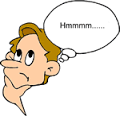 Results of Goal/Hypothesis…
Goal: Start a research project to get a baseline about online course quality and services
✓ About online course services 
✓ Student perceptions of quality
Alternative Hypothesis: Courses influenced by Quality Matters will have a positive effect on quality
	   Unproven
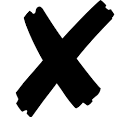 Closing the Loop
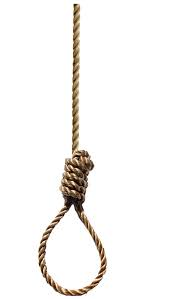 Disseminate the results to administration, faculty, students.
Disseminate the results to  academic support, student support, instructional, and enrollments services.
Add online teaching to our PD.
Revisit lens for further research.
What’s Next for Measuring Impact?
Redesign: Pilot study in Business College
Research trends in retention, student satisfaction, and grade improvement in QM recognized courses
Work with NMSU System-Wide QM Coordinators to evaluate COP
Possibly Conduct Noel Levitz PSOL Survey for Entire University
Thank you for attending.
Questions?
Contact Information
Sharon Lalla, Co-Principal Investigator
Email: slalla@nmsu.edu
Susie Bussmann, Co-Principal Investigator
Email: suceppib@nmsu.edu




New Mexico State University
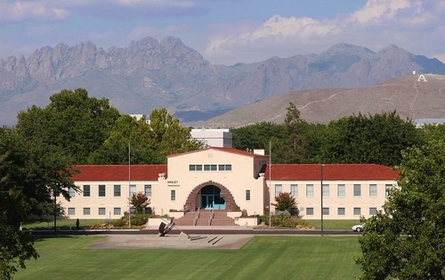